Pendekatan Pemrosesan Informasi
Anggota Kelompok
Ismi Charindah		     	2012-71-005
Rosa Almira Elisse S.		2012-71-013
Meylinda Iskandar		2012-71-016
Devi Krisdayani			2012-71-023
Fiqih Safitri 				2012-71-118
PENDAHULUAN
Pemrosesan informasi diistilahkan sebagai “pemrosesan atau pengolahan informasi” mengandung pengertian adanya pandangan tertentu ke arah studi individu.	

Pusat perhatian pokok studi adalah bagaimana orang mempersepsi, mengorganisasi, dan mengingat sejumlah besar informasi yang diterima setiap hari dari lingkungan sekeliling. Misalnya, mendengarkan siaran berita, membaca dan menafsirkan catatan pelajaran, menemukan penyebab kerusakan mesin dan sebagainya, semuanya merupakan kegiatan sehari-hari yang bergantung pada pengolahan data dari lingkungan.

 Teori pemrosesan informasi adalah teori belajar kognitif yang mendeskripsikan pemrosesan, penyimpanan, dan mendapatkan kembali pengetahuan dari pikiran (Slavin, 1994).
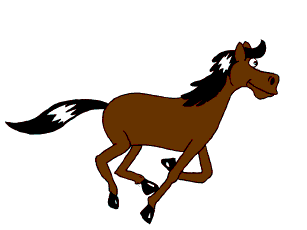 Sifat Pemrosesan Informasi
Perhatian
Memori
Keahlian
Metakognisi
Pemrosesan informasi  Dalam Belajar Gerak
PEMBAHASAN
1.	 SIFAT PENDEKATAN PEMROSESAN INFORMASI
Informasi, Memori, dan Pemikiran		
Menekankan bahwa anak-anak memanipulasi informasi, memonitor, dan menyiasatinya. Inti dari pendekatan ini adalah proses memori dan pikiran.		
Kapasitas dan Kecepatan Pemrosesan Informasi		
Kemampuan pemrosesan informasi anak-anak meningkat ketika mereka tumbuh dan menjadi dewasa, serta ketika mereka mengenal dunia
Kecepatan pemrosesan informasi sangat mempengaruhi kondisi si anak
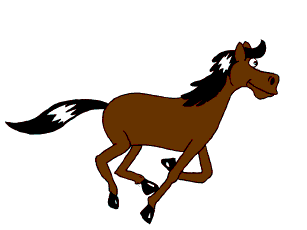 Mekanisme perubahan					Menurut Robert Siegler (1998) ada tiga mekanisme yang bekerjasama menciptakan perubahan dalam ketrampilan kognitif anak-anak yaitu :
Pengkodean (Encoding)	
	Proses dimana informasi disimpan kedalam memori. Perubahan dalam ketrampilan kognitif anak-anak bergantung pada ketrampilan yang semakin baik dalam melakukan pengkodean semakin baik dalam melakukan pengkodean informasi yang relevan dan mengabaikan informasi yang tidak relevan.	
Otomatisitas (Automaticity)
	Merujuk pada kemampuan untuk memproses informasi dengan sedikit usaha atau tanpa usaha. Kemampuan ini bisa di tingkatkan dengan latihan
Pembuatan Strategi (Strategy construction)
	Pembuatan prosedur baru untuk memproses konstruksi
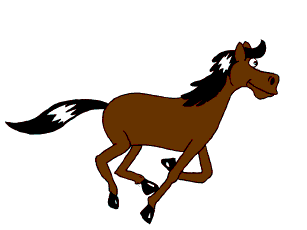 2. PERHATIAN
Perhatian adalah memfokuskan sumber mental. Perhatian meningkatkan pemrosesan kognitif untuk banyak tugas.
Perhatian yang terus menerus (Sustained attention)		adalah kemampuan untuk memperthankan perhatian pada stimulus pilihan dalam periode waktu yang lebih lama.						
Perhatian yang selektif (Selection attention)		Berfokus pada aspek pengalaman tertentu yang relevan, bersamaan dengan mengabaikan aspek lain yang tidak relevan. 						
Perhatian yang terbagi (Devided attention) 			konsentrasi pada lebih dari satu aktivitas saat waktu bersamaan.
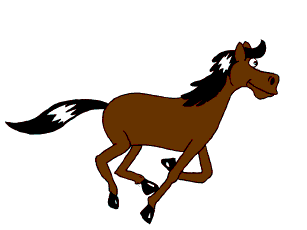 Perubahan Perkembangan
Beberapa perubahan penting muncul saat masa kanak-kanak.
 Durasi waktu perhatian pun meningkat saat bertambah besar. Anak kecil mengalihkan perhatiannya dari satu aktivitas ke aktivitas yang lain, dan tampaknya menghabiskan sedikit waktu yang fokus pada satu objek, sebaliknya jika anak yang lebih besar mampu menonton televisi selama setengah sampai setengah jam (Giavecchio,2001).
Anak pra sekolah lebih perhatian pada sesutu yang mencolok dan menarik perhatian dan tampak jelas.
Perubahan ini mencerminkan peralihan menuju pengendalian kognitif dari perhatian
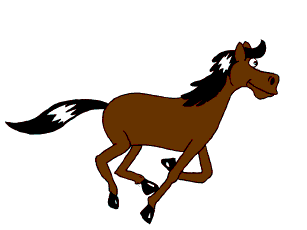 3. MEMORI					
Memori atau ingatan adalah penyimpanan informasi di setiap waktu .
Tanpa memori, anda tidak akan bisa menghubungkan apa yang terjadi dalam hidup Anda hari ini.
Pengodean								Adalah memasukkan informasi ke dalam memori, pengodean terdiri atas sejumlah proses, pengulangan, pemrosesan yang mendalam, elaborasi, pembentukkan gambaran dan organisasi. 
Pengulangan-pengulangan (rehearsal)	
	adalah mengulang informasi secara sadar untuk meningkatkan lamanya informasi tinggal dalam memori. Pengulangan tidak berfungsi dengan baik untuk menyimpan informasi dalam jangka panjang.
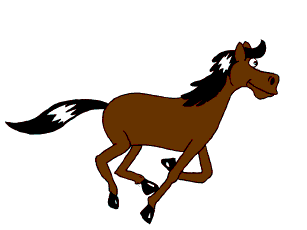 Pemrosesan Yang Mendalam 				
	Fergus Craik dan Robert Lockhart(1972) mengemukakan bahwa kita bisa memproses informasi dalam berbagai tingkat. (levels of processing theory), menyatakan bahwa pemrosesan yang lebih mendalam menghasilkan memori yang lebih baik.
Elaborasi 							
	verbal, berhasil dengan lebih baik untuk anak-anak yang lebih besar dibandingkan untuk anak-anak yang lebih muda (Schneider, 2004).
Pemotongan (Chunking)			
	Pemotongan adalah strategi perorganisasian memori yang bermanfaat dengan melibatkan pengelompokan atau “pengemasan” informasi kedalam unit-unit “susunan lebih tinggi” yang bisa diingat sebagai unit-unit tunggal.
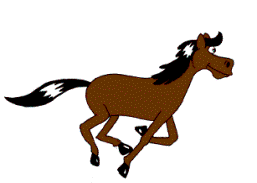 Penyimpanan
		Setelah anak-anak mengkodekan informasi, mereka harus menyimpan informasi tersebut. 
	Kerangka Durasi Memori 					Ketiga jenis memori , yang sesuai dengan kerangka waktu yang berbeda,  adalah 
memori sensoris 
		berlangsung selama hitungan satu detik sampai beberapa detik.
 memori jangka pendek 
		disebut juga working memory. Berlangsung selama kurang lebih 30 detik. dan Dibandingkan dengan memori sensori, memori jangka pendek memliki kapasitas yang terbatas, tetapi dengan durasi yang relative lebih lama.
memori jangka panjang 
		Berlangsung sampai seumur hidup, Jenis memori yang menyimpan banyak sekali informasi untuk periode waktu yang lama dalam cara yang relatif permanen.
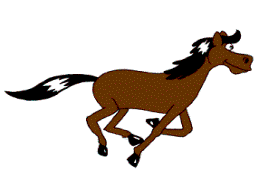 Memori Deklaratif Dan Prosedural
Memori deklaratif (Declarative memory) 				Pengumpulan kembali informasi yang disengaja, seperti fakta atau peristiwa tertentu yang bisa dikomunikasikan secara verbal.		
Memori procedural (Procedural momery) 				Pengetahuan nondeklaratif dalam bentuk keterampilan dan operasi kognitif. Psikologi kognitif Endel Tulving (1971, 2000) membedakan antara dua sub jenis memori deklaratif: episodic dan semantic. Contohnya anak menampilkan seuah tarian daerah.
Memori Episodik Dan Semantik
Memori episodik (Episodic memory) 					adalah ingatan mengenai informasi tentang waktu dan tempat terjadinya peristiwa dalam kehidupan. Contoh tanggal dan tempat pernikahan.
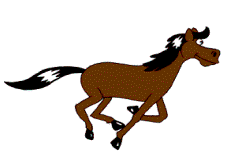 Memori semantik (Semantic memory) 	adalah pengetahuan umum seorang siswa tentang dunia. Ini mencakup:
Jenis pengetahuan yang dipelajari di
Pengetahuan dalam bidang keahlian yang berbeda
Pengetahuan “sehari-hari” tentang makna kata, orang-orang terkenal, tempat-tempat penting, dan hal-hal.

Menyampaikan Informasi Dalam Memori
Teori jaringan (Network theories) 					Mendeskripsikan bagaimana informasi di dalam memori diatur dan dihubungkan.
Teori Skema (Schema theories)				
   - Teori skema menyatakan bahwa ketika kita merekonstruksi informasi, kita menyesuaikannya dengan informasi yang sudah ada dalam pikiran kita.
   - Skema adalah informasi-konsep, pengetahuan, informasi tentang peristiwa  yang sudah ada dalam pikiran seseorang.
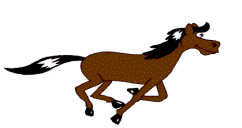 Skrip (Script) 								Skema untuk suatu peristiwa. Skrip sering memiliki informasi tentang fitur fisik, orang-orang, dan kejadian biasa. 	
Teori Jejak yang Tidak Jelas (Fuzzy trace theory)		Variasi lain dari bagaimana individu merekonstruksi memorinya adalah teori jejak yang tidak jelas yang menyatakan bahwa ketika individu melakukan pengodean informasi, proses ini menghasilkan dua jenis penyampaian memori: 			
Jejak memori verbati							Terdiri atas detail-detail yang sangat tepat, contohnya ada berapa peserta yang ikut di perlombaan itu, 10 atau 20 ?
 Jejak yang tidak jelas							Merupakan pemikiran sentral dari informasi tersebut (Brainerd & Reyna, 2004; Reyna & Brainerd, 1995). Contohnya berapa banyak peserta yang ikut perlombaan itu
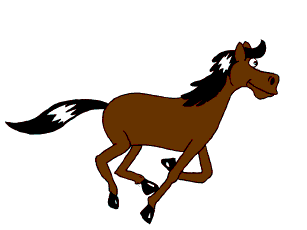 Pemanggilan Kembali Dan Lupa	
Ketika kita mendapatkan kembali sesuatu dari “bank data” pikiran, kita menggeledah bilik memori untuk menemukan informasi yang relevan.
     - Pencarian ini bisa otomatis atau bisa juga membutuhkan usaha.   - Prinsip Kekhususan Pengodean (encoding specificity principle) bahwa asosiasi yang terbentuk pada saat pengodean atau pembelajaran cenderung merupakan petunjuk pemanggilan kembali yang efektif. 	
Lupa
	- Lupa adalah kegagalan pemanggilan kembali karena kurangnya petunjuk pemanggilan kembali yang efektif.
	- Prisip lupa menyatakan bahwa kita lupa bukan karena kita benar-benar kehilangan memori dari penyimpanan, tetapi karena informasi lain menghalangi apa yang berusaha kita ingat.
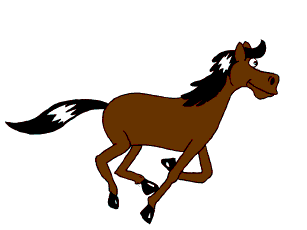 4. KEAHLIAN
Dalam bagian terakhir kita mempertimbangkan berbagai aspek memori. Kemampuan kita untuk mengingat informasi baru tentang satu subjek bergantung pada apa yang telah kita ketahui tentangnya (Carver dan Klahr, 2001; Ericson dan yang lainnya, 2006; Keil, 2006).

Keahlian dan Pembelajaran						Mempelajari perilaku dan proses pikiran para ahli bisa memberi kita wawasan tentang cara membimbing para siswa untuk menjadi pelajar yang lebih efektif. 
		Menurut National Research Council (1999), mereka lebih baik daripada pemula dalam :
mendeteksi fitur-fitur dan pola informasi yang bermakna;
mengakumulasi lebih banyak pengetahuan materi dan mengaturnya dalam cara yang menunjukkan pemahaman akan topik;
mendapatkan kembali aspek pengetahuan yang penting dengan sedikit usaha;
menyesuaikan satu pendekatan untuk situasi baru; dan
menggunakan stategi yang efektif.
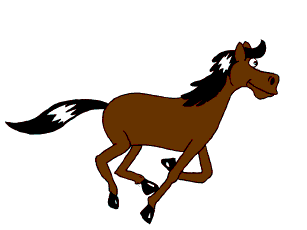 Organisasi dan Kedalaman Pengetahuan			
Pengetahuan para ahli diatur di seputar ide atau konsep penting lebih baik bila dibandingkan dengan pengetahuan para pemula ( National Research Council, 1999). 
Implikasi untuk pengajaran adalah bahwa terlalu sering satu kurikulum dirancang dalam suatu cara tertentu akan mempersulit siswa-siswa untuk mengorganisasikan pengetahuan dalam cara yang berarti. Ini khususnya terjadi ketika hanya ada pengulasan fakta yang tidak mendalam sebelum pindah ke topik berikutnya. 
Pemanggilan Kembali yang Lancar			
Pemanggilan kembali informasi yang relevan dapat berkisar dari pengerahan usaha yang besar untuk menjadi lancar sampai hamier tanpa usaha (National Research Council, 1999).
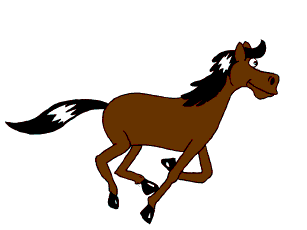 Para ahli mendapatkan kembali informasi dalam cara yang hampir tanpa usaha dan otomatis, sementara para pemula mengembangkan banyak usaha untuk mendapatkan kembali informasi.			
Pemanggilan kembali yang tidak membutuhkan usaha memberikan lebih sedikit tuntutan pada perhatian yang disadari.
Mendeteksi Fitur dan Pola Organisasi yang berarti	
Para ahli lebih baik dalam memperhatikan fitur-fitur penting dari masalah dan konteks yang mungkin diabaikan oleh para pemula (Bransford& yang lainnya, 2006). Para ahli memiliki pengingatan kembali yang lebih baik akan informasi dalam bidang keahlian mereka.
 Pada bidang-bidang dimana anak-anak sebagai ahlinya, memori mereka sering kali bagus. Pada kenyataannya, memori mereka sering melebihi orang dewasa yang merupakan pemula dalam bidang tersebut.
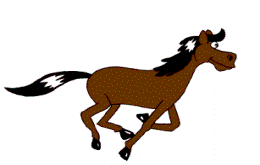 Organisasi dan Kedalaman Pengetahuan
Pengetahuan para ahli diatur di seputar ide atau konsep penting lebih baik bila dibandingkan dengan pengetahuan para pemula ( National Research Council, 1999).
 Ini memberi para ahli pemahaman yang jauh lebih mendalam akan pengetahuan dibandingkan yang dimiliki para pemula (Bransford & yang lainnya, 2006;Simon, 2001;Voss & yang lainnya, 1984).
Implikasi untuk pengajaran adalah bahwa terlalu sering satu kurikulum dirancang dalam suatu cara tertentu akan mempersulit siswa-siswa untuk mengorganisasikan pengetahuan dalam cara yang berarti.
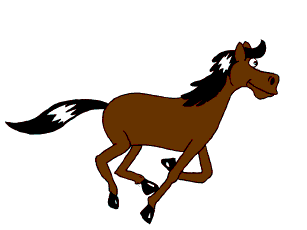 Pemanggilan Kembali yang Lancar	
Pemanggilan kembali informasi yang relevan dapat berkisar dari pengerahan usaha yang besar untuk menjadi lancar sampai hamier tanpa usaha (National Research Council, 1999). 
Pemanggilan kembali yang tidak membutuhkan usaha memberikan lebih sedikit tuntutan pada perhatian yang disadari.
Keahlian yang Adaptif	
Sebuah aspek penting dari keahlian adalah apakah beberapa cara pengaturan pengetahuan lebih baik daripada yang lain guna membantu orang-orang untuk menjadi fleksibel dan adaptif terhadap situasi baru dibandingkan dengan yang lain (National Research Council, 1999).
Para ahli yang dikarakteristikan oleh efisiensi bisa dengan cepat mendapatkan kembali dan menerapkan informasi dalam cara yang terampil untuk menjelaskan sesuatu atau menyelesaikan masalah.
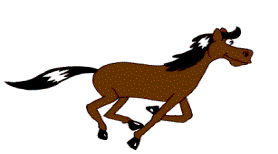 Strategi								Para ahli menggunakan strategi yang efektif dalam memahami informasi dalam bidang keahlian mereka dan dalam memajukannya (Ornstein, Haden, & Elischberger, 2006; Pressley & Hilden, 2006). 				Beberapa strategi efektif yang bisa dikembangkan siswa-siswa untuk menjadi ahli dalam pembelajaran. Berikut ini adalah strategi belajar yang baik :		
Mengembangkan dan Mengonsolidasi Pembelajaran
	Pembelajaran para siswa mendapatkan manfaat ketika guru berbicara dengan mereka tentang pentingnya meninjau apa yang telah mereka pelajari secara tetap. 
Mengajukan pertanyaan untuk diri sendiri 		
	Ketika anak-anak menanyai diri mereka sendiri tentang apa yang telah mereka baca atau tentang satu aktivitas. dapatkan kembali.
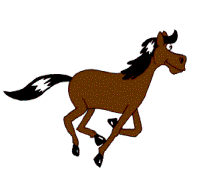 Membuat Catatan Baru				
	-  Mencatat dari pelajaran atau buku pelajaran memberikan manfaat untuk pembelajaran
 	- Doronglah anak-anak untuk tidak menuliskan segala hal yang mereka dengar ketika mereka mencatat. 
	- Berikut adalah beberapa strategi pencatatan yang bagus. Buat Ringkasan, Uraian dan Peta Konsep.

Menggunakan Sistem Studi					
	- Berbagai system telah dikembangkan untuk membantu orang-orang mengingat informasi yang mereka pelajari dari sebuah buku.
	- Salah satu system terlama disebut SQ3R, yang merupakan singkatan dari Survey, Question, Read, Recite, dan Review. 
	- Sistem yang baru-baru ini dikembangkan adalah PQ4R, yang merupakan singkatan dari Preview, Question, Read, Reflect, Recite, dan Review.
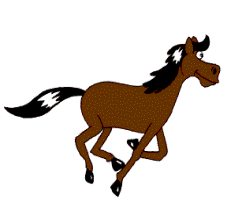 5. METAKOGNISI			
Pengetahuan Metakognisi adalah pengetahuan yang melibatkan pemanatauan dan refleksi pemikiran terbaru seseorang. 
mencakup pengetahuan faktual seperti bagaimana dan kapan kita harus menggunakan prosedur tertentu untuk menyelesaikan masalah. 
Aktivitas metakognisi terjadi ketika para siswa ketika secara sadar menyesuaikan dan mengatur strategi pemikiran mereka selama penyelesaian masalah dan pemikiran yang memiliki maksud tertentu (Ferrari & Sternberg, 1998; Kuhn & yang lainnya, 1995).									
 Perubahan Perkembangan
Masa Kanak-kanak 					
	- Banyak studi berfokus pada metamemori anak-anak, atau pengetahuan akan cara kerja memori. 				
	- Metamemori  Pada usia 5 atau 6 tahun, anak-anak biasanya mengetahui bahwa hal-hal yang familiar lebih mudah untuk dipelajari dibandingkan hal-hal yang tidak familiar, bahwa daftar yang lebih pendek lebih mudah daripada pengingatan kembali, dan bahwa lupa menjadi lebih mungkin seiring berjalan waktu (Lyon & Flavell, 1993). 		
	- Pada usia 7atau 8 tahun, anak-anak lebih menghargai pentingnya memberi  petunjuk untuk memori.
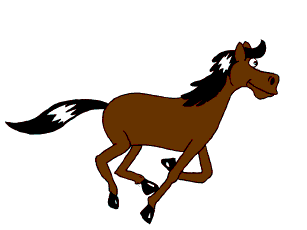 Teori Pikiran, Teori pikiran merujuk pada kesadaran akaN proses mental diri sendiri dan proses mental orang lain. Teori pikiran mereka berubah ketika mereka melalui masa kanak-kanak:
	2 – 3 tahun 								Anak-anak mulai memahami tiga keadaan mental yaitu, persepsi, keinginan, dan emosi. Di samping kemajuan itu, mereka hanya memiliki pemahaman yang minim tentang bagaimana kehidupan mental bisa dihubungkan dengan perilaku.		
	4 – 5 tahun								Anak- anak mulai mengerti bahwa pikiran bisa menyampaikan objek dan peristiwa secara akurat dan tidak akurat.							
Masa kanak-kanak pertengahan dan akhir				Pada masa kanak-kanak pertengahan dan akhir, anak-anak beralih dari pemahaman bahwa keyakinan dan pikiran sebagai suatu hal yang interpretif, yang ditunjukkan dalam kesadaran bahwa peristiwa yang sama bisa terbuka untuk banyak interpretasi.
Masa Remaja							Dibandingkan dengan anak-anak, para remaja memiliki kapasitas yang lebih tinggi untuk memantau dan mengatur sumber kognitif agar secara efektif memenuhi tuntutan tugas pembelajaran. beberapa remaja sangatlah baik dalam menggunakan metakognisi untuk meningkatkan pembelajaran mereka.
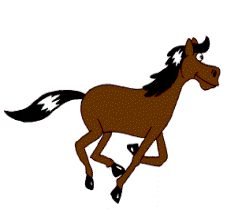 Model Pemrosesan Informasi yang Baik			Michael dan kolega-koleganya yakin bahwa anak-anak menjadi lebih baik dalam kognisi dalam tiga langkah utama :
Anak-anak diajari oleh orang tua atau guru untuk menggunakan strategi tertentu. 
Guru menunjukkan persamaan dan perbedaan dalam banyak strategi dalam bidang tertentu, yang memotivasi siswa untuk melihat fitur strategi yang berbeda
Pada titik ini siswa mengenali manfaat umum dari menggunakan strategi, yang menghasilkan pengetahuan strategi umum. 

Strategi dan Peraturan Metakognitif				
Kunci pendidikan adalah membantu siswa-siswa mempelajari strategi yang kaya yang menghasilkan solusi masalah. 
Pressley menekankan bahwa siswa mendapatkan manfaat ketika guru memperagakan strategi yang sesuai dan pada akhirnya mengungkapkan langkah-langkah dengan kata-kata. Kemudian, para siswa mempraktikkan strategi tersebut, dibimbing, dan didukung oleh umpan balik guru sampai mereka bisa menggunakannya secara otonom.
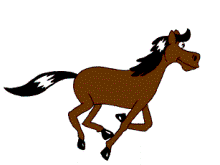 Sebuah aspek penting metakognisi adalah memantau seberapa baik seseorang mengerjakan sebuah tugas. Pemantauan yang salah adalah hal yang biasa terjadi. 
Maka salah satu strategi menghadapinya adalah dengan mendorong siswa-siswa yang melakukan pemahaman yang salah untuk membuat tes praktik dan pertanyaan guna menilai seberapa lengkap pemahaman mereka.
 Latihan berarti bahwa para siswa menggunakan strategi yang efektif secara terus-menerus sampai mereka melakukannya secara otomatis.  
Untuk menjalankan strategi dengan efektif, para siswa harus menyimpan strategi itu dalam memori jangka panjang, dan latihan yang ekstensif. 
Pressley dan kolega-koleganya berpendapat bahwa pendidikan harus disusun ulang sehingga para siswa diberi lebih banyak kesempatan untuk menjadi pelajar yang strategis dan kompeten.
 Poin terakhir tentang strategi adalah terdapat banyak strategi 
	yang bergantung pada pengetahuan yang sebelumnya.
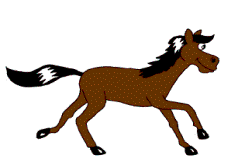 Pemrosesan Informasi Dalam Belajar Gerak
Dalam kaitannya dengan pemrosesan informasi dalam belajar gerak, peserta didik akan melalui beberapa tahapan yaitu:
 1. tahap formasi rencana
 2. tahap latihan
3. tahap otomatisasi
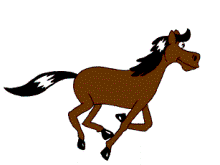 Berikut Rinciannya :
1.    Tahap formasi rencana
Tahap formasi rencana merupakan tahap di mana seseorang sedang menerima rangsangan pada alat-alat reseptornya sebagai masukan bagi sistem memorinya.
2.    Tahap latihan
Pada tahap ini di mana pola gerak yang telah terbentuk dalam sistem memori sedang diunjuk kerjakan. Unjuk kerja keterampilan pada awalnya dilakukan dengan tingkat koordinasi yang rendah.
3.    Tahap otomatisasi
Tahap ini meruapakan tahap akhir dari rangkaian proses belajar. Gerakkan otomatisasi merupakan hasil dari latihan yang dilakukan dengan efektif
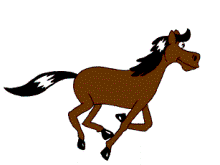 Sebelum Respons Kinetik Diberikan Terhadap Suatu Stimuli, Informasi akan Dianalisis Melalui
Identifikasi stimulus sebagai persepsi Tahap pengenalan rangsang (stimuli identification) merupakan tahap penginderaan, yang menganalisis informasi dari berbagai sumber seperti pandangan, pendengaran, sentuhan, penciuman, dan sebagainya. 
Identifikasi stimulus merupakan awal dari rangkaian pengenalan stimulus yang diterima seseorang dengan memberikan analisis terhadap lingkungan dari suatu sumber informasi, bentuk informasi, sentuhan, penglihatan dan pendengaran. 
Hasil identifikasi stimulus ini akan menjadi bentuk yang representatif bagi seleksi respons yang harus diberikan terhadap suatu bentuk stimuli.
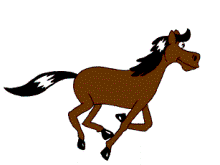 2. Seleksi respons sebagai keputusan

  Pada tahap seleksi respons akan dilakukan seleksi terhadap berbagai kemungkinan respons yang harus diberikan terhadap suatu stimuli, selanjutnya seleksi respons akan disesuaikan dengan keadaan lingkungan. Berbagai kemungkinan bentuk gerak akan diprogramkan untuk memberikan respons, atas stimuli yang muncul. 

  Tugas pemilihan respon ini adalah untuk menentukan gerakan apa yang harus dibuat, sesuai dengan rangsangan. Tahap ini adalah serupa dengan mekanisme penerjemahan antara masukan indera dan luaran gerakan
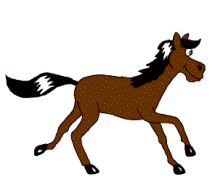 3. Pemrograman respon sebagai aksi 
 Dalam pemrograman respons dilakukan peng organisasian tugas dari sistem motorik sebagai dasar respons kinetik. 
 Sebelum respons kinetik sebagai jawaban dimunculkan, maka program respons akan mempertimbangkan bentuk stimulus yang telah diidentifikasi pada tahap sebelumnya. Bila tahapan rangkaian proses pengolahan informasi telah dilakukan, maka pola rencana gerak telah terbentuk dalam memori seseorang. 
  Pola rencana gerak yang berinteraksi dengan lingkungan stimulus pada akhirnya akan menjadi respons kinetik seperti yang ditampilkan oleh seseorang.
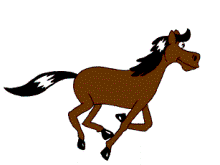 Respons kinetik sebagai keluaran dari suatu proses sistem akan berhubungan dengan kecepatan memberikan reaksi dan pengambilan keputusan. 
  Pengolahan informasi pada saat melakukan aktivitas keterampilan telah melalui tiga tahapan, yaitu: masukan (input), pengambilan keputusan dan keluaran (output).
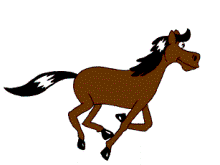